Omgevingsplan wijzigen
19-05-2022
Daniele Mores, Recordmanager afdeling Ruimte
Omgevingswet
Verleden en (nog even) heden: bestemmingsplan
Team opereert als een eiland
Start van het proces komt op allerlei manieren binnen (en wordt vaak niet goed vastgelegd)
Ondersteuning (één persoon) zorgt voor archivering in Zaaksysteem
Programma Omgevingswet
Implementatie nieuwe wet
Ontwerpen van de nieuwe processen
Nieuwe manier van werken (gericht op ketensamenwerking, integrale advisering, ja mits houding)
Praktijkstarten
(nabije) Toekomst: Omgevingsplan wijzigen
Team samenwerken met de rest van de organisatie (integraal team samengesteld vanuit diverse disciplines en afdelingen)
Via e-formulier indienen van aanvraag
Niet alleen de ondersteuners zorgen voor de archivering
Inhoudelijke verschillen
Bestemmingsplan: eigenlijk 2 processen met twee keer bestuurlijke besluitvorming, zienswijzen, publicatie: ontwerpbestemmingsplan en definitief bestemmingsplan. Omgevingsplan wijzigen niet. 
Integraal team werkt samen aan het wijzigen van het Omgevingsplan
Meer participatie voor het Omgevingsplan (niet alleen zienswijzen...)
Werk in uitvoering
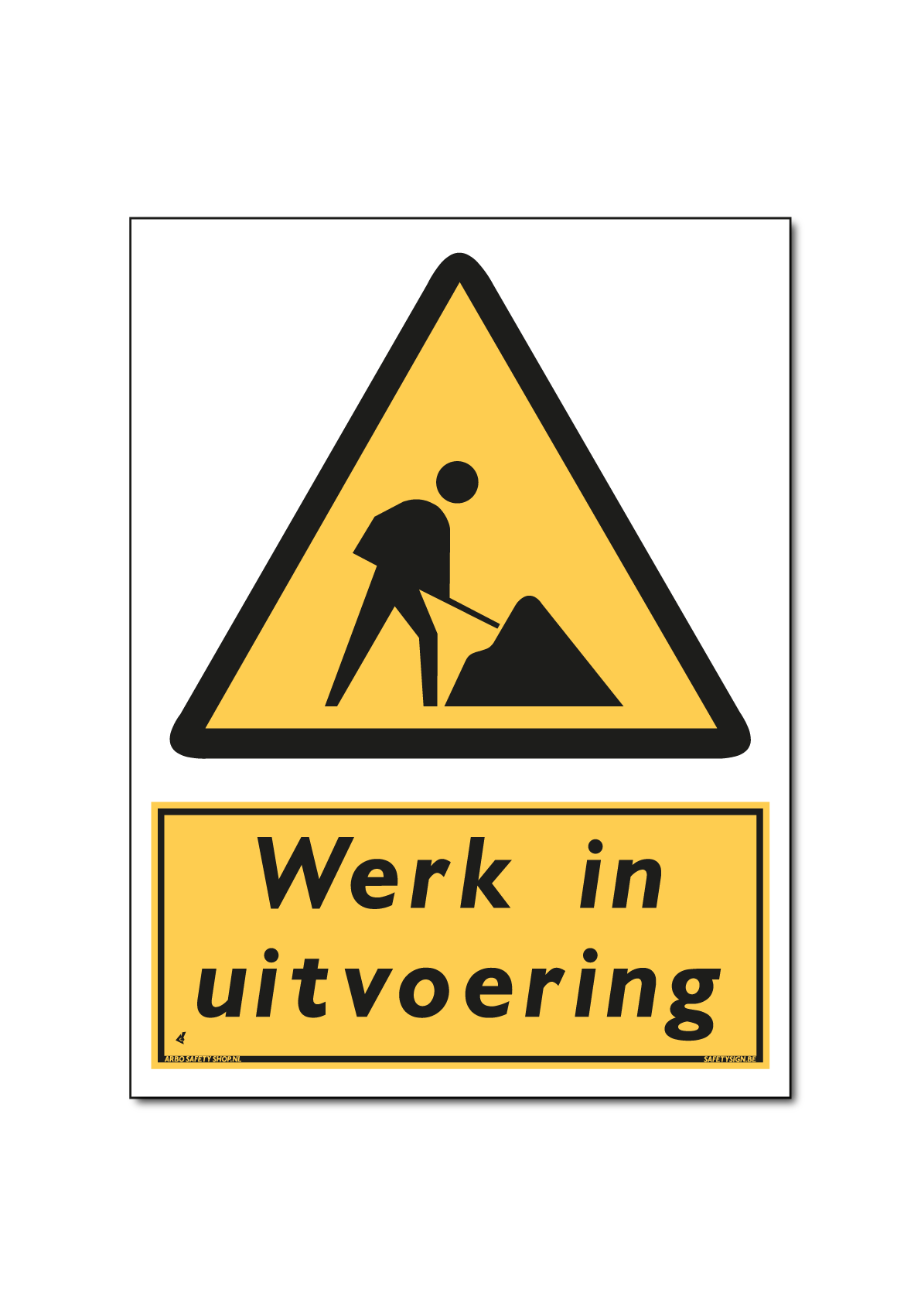 Uitdaging: collega's meenemen in nieuwe manier van werken 
Onduidelijkheden rondom RxBase (plansoftware), tijdreizen en duurzame vastlegging daarvan; koppeling met ons Zaaksysteem?
Praktijkstart in het najaar
Onzekerheid rondom besluitvorming in het proces: elke wijziging of één/paar keer per jaar?